End of Year Assignment:  Units for Sixth Grade Science
Learning Target:  I can show understanding of sixth grade science through completion of the end of year ABC PowerPoint Project.  S6E1-5
Instructions:
Create a slide using the letter of the slide A – Z to represent a topic for each unit in science.
You may only use each letter one time
Each slide must represent a different topic
Provide at least 4 facts and a picture of each topic.
You must do at least 2 letters for each unit
You must use all 26 letters correctly
Slide #3 – put the topic next to the letter as a guide.  (example:  Weathering – slide 14)
You may send the file back completed or you may take pictures and send them, either way the assignment is due on Tuesday, May 14th .
This means you should be completing between 3 – 4 letters every day.
1 – Solar System and Universe
2 – Earth and Moon
3 – Climate and Weather
4 – Water on Earth
5 – The Dynamic Earth
6 – Rocks and Minerals
7 – Weathering, Erosion, Soil
8 – Energy and Conservation
9 – Metric System
10 – Claims, Evidence, Reasoning (how do we investigate science?)
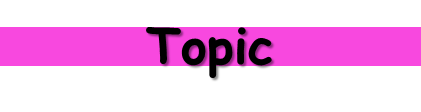 Topic